This document includes a few sample visuals that are fully editable. You can use these as a starting point for your own data visualizations by updating the data in the charts and making other adjustments for your own work.

Please reach out to OMNISupport@omni.org if you have any questions.
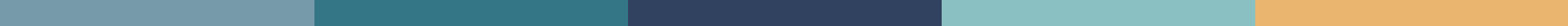 Chesapeake Bay blue crab was the most common favorite Virginia food.
Oysters and peanuts were a favorite of about one-third of participants
Effective title
Extra detail in the subtitle
Action colors
Sorted data
Numeric labels
No border, gridlines, shadows, or axis labels
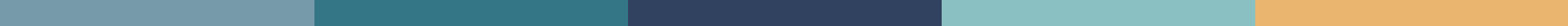 Heroin: 8%
(7% in 2016)
Alcohol: 85%
(81% in 2016)
Prescription Drugs: 27%
(increase from 26% in 2016)
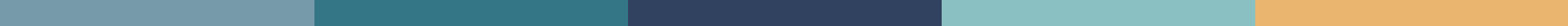 This map is editable. Double-click on a county or city to select it. Then you can change the fill color or outline to emphasize certain areas of the map.
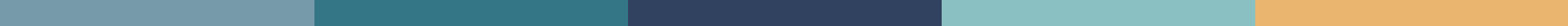